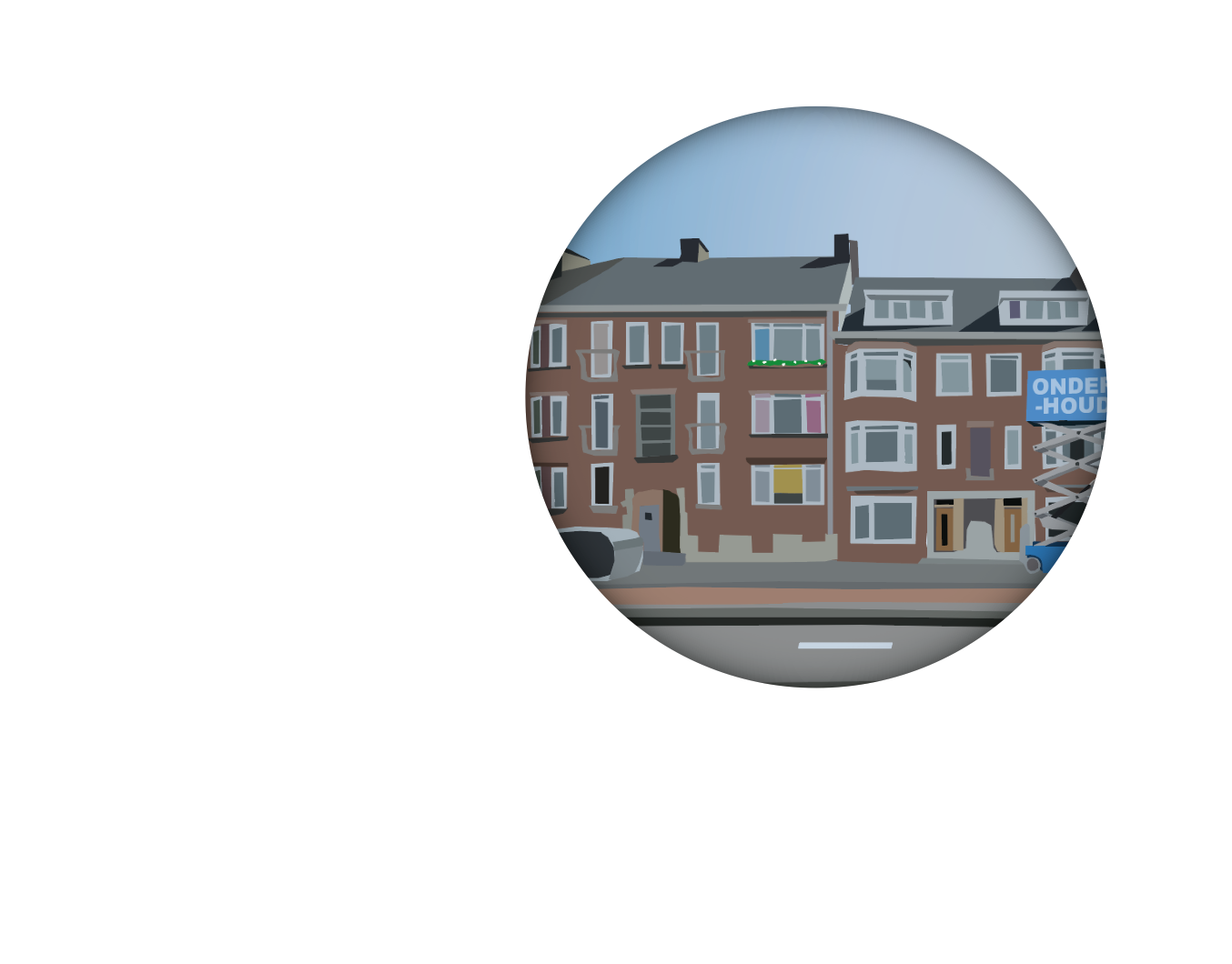 Goed Huren en Verhuren in Rotterdam
~ Rina das Dores
Raadsconferentie Regio Alkmaar
3 maart 2021
Agenda
Casestudy Carnisse 2019

Actieplan Goed Huren en Verhuren

Verhuurdervergunning

Vragen
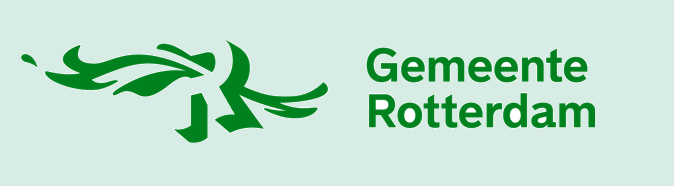 Casestudy Carnisse 2019
Onderzoeksvraag: 
“Zijn er disfunctionele aspecten in de markt van het verhuren en huren van woningen in Carnisse en zo ja, welke zijn dat?”
De samenstelling van de wijk verandert

Hoog verloop van huurders

Het rendement gaat ten koste van goed rentmeesterschap

Huurders kennen hun rechten niet en/of willen hun recht niet halen

Verhuurders die regels overtreden ervaren sancties als laag in relatie tot het rendement
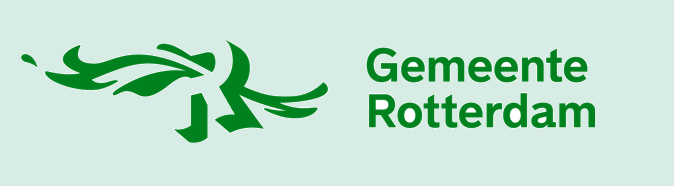 Actieplan Goed Huren 
en Verhuren
Aanpakken misstanden particuliere woningverhuurmarkt

Bijna 25% van de bestaande woningen in bezit van particuliere en institutionele beleggers

Woonvisie: als gemeente toezien op goed huren en verhuren van woningen 

Door college vastgesteld op 13 oktober 2020. In raad (cie BWB, 4 nov) goed ontvangen.
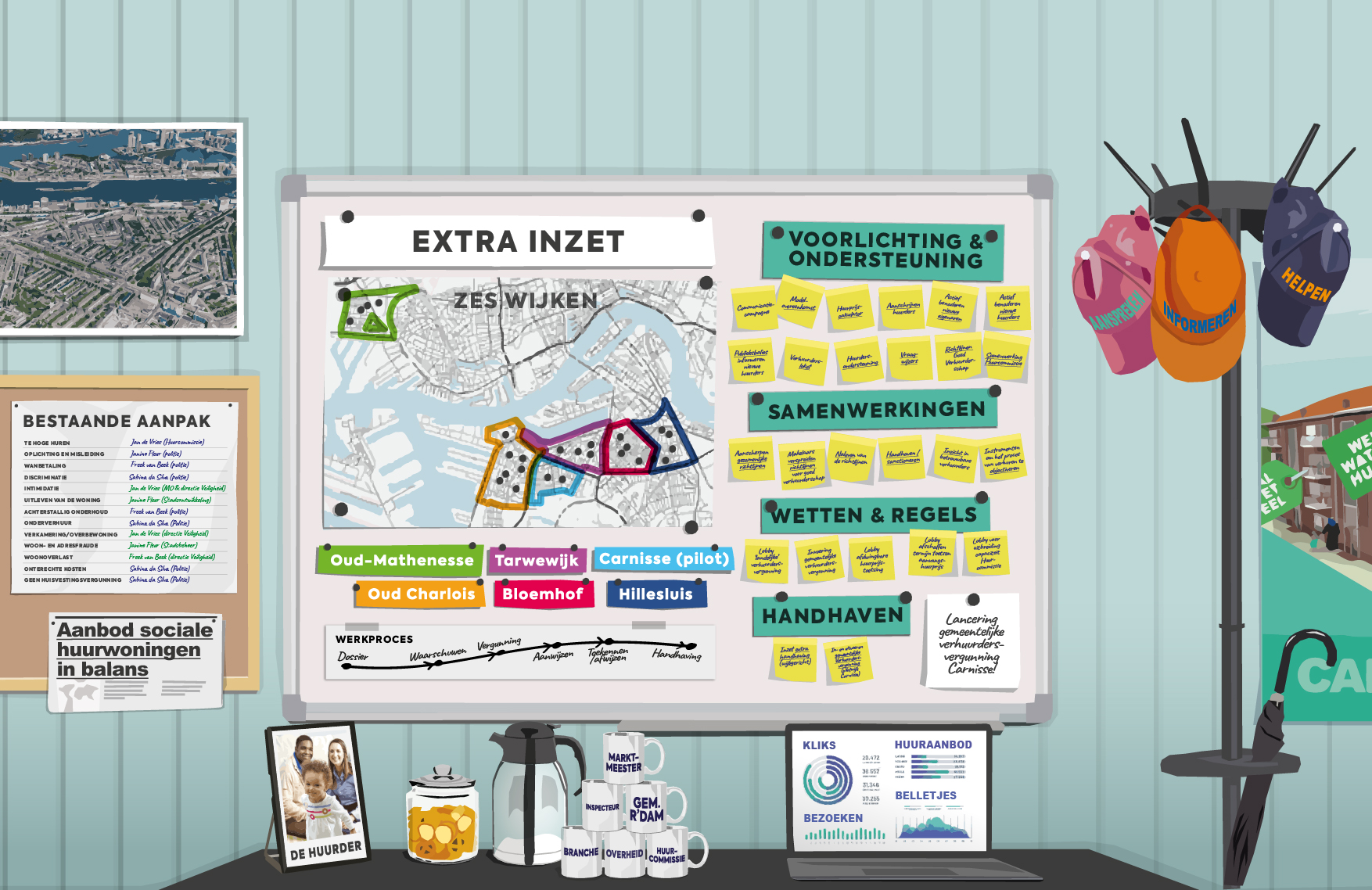 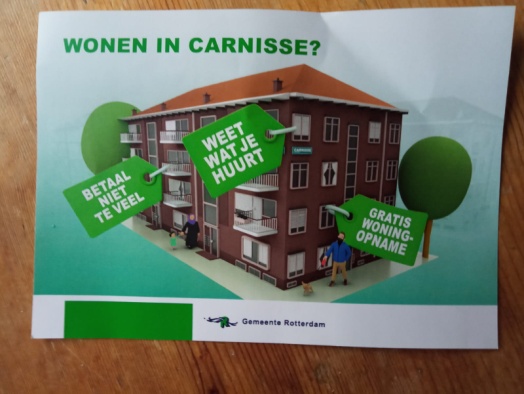 Gerealiseerde acties
Stedelijk
Weetwatjehuurt / weetwatjeverhuurt
Huurprijscalculator
Regels goed verhuurderschap
Digitaal informatieloket 

Carnisse 
Campagne: mailing, AD, social media, buiten 
Huurteam
Eigen Huis Coach
Inspecteur
Verhuurdersvergunning 

Ver gevorderd:
Samenwerking huurcommissie 
Locatie in Carnisse
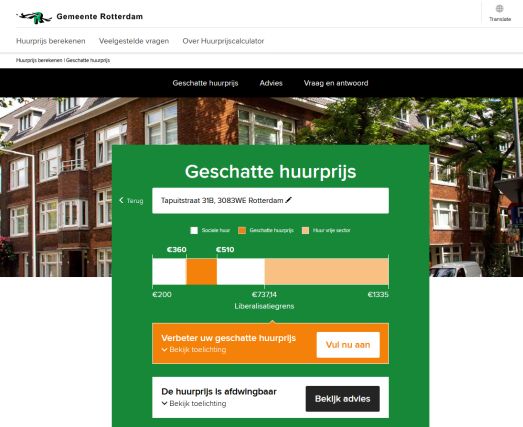 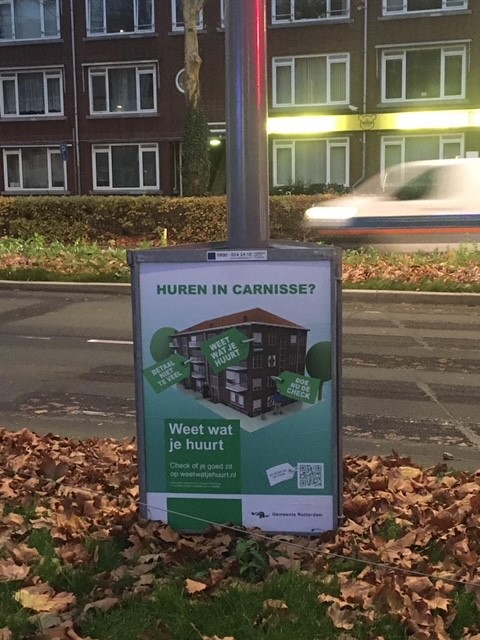 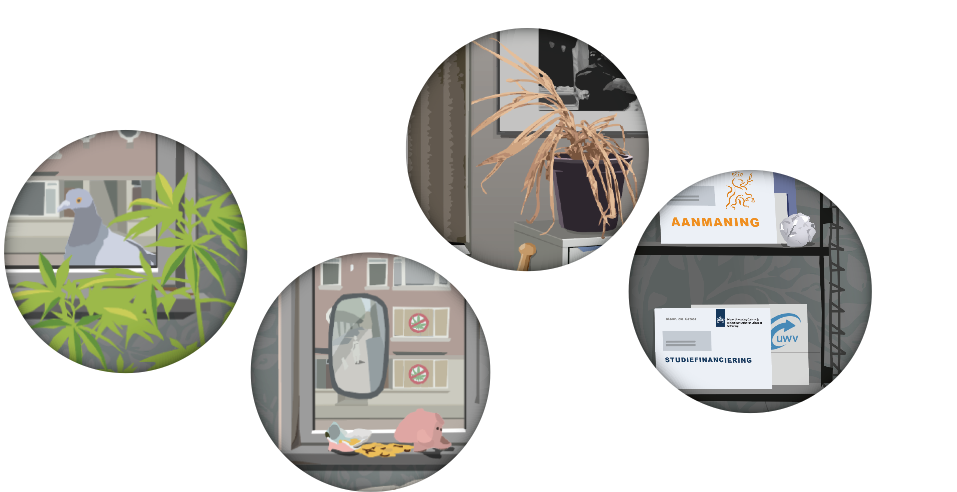 Verhuurdervergunning
Uitgangspunten
Verhuurdersvergunning als paraplu-instrument
Regels in APV
Ultimum remedium
Fasegewijs invoeren
Excessen
Handhaving
Doel
Gedragsverandering eigenaren/verhuurders
regels goed verhuurderschap
Huurgenot huurders
eerlijke huurprijs
Aanpakken malafide verhuurders
Leefbaarheid wijk verhogen
terugdringen overtredingen
Belonen
witte lijst
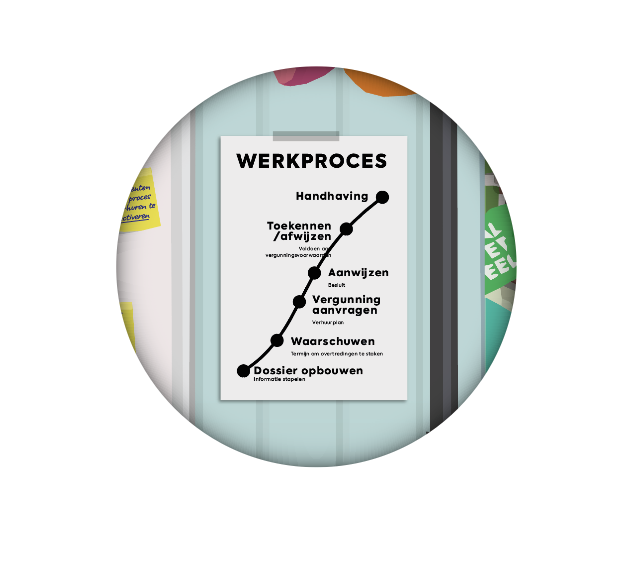 Werkproces
Waarschuwen
termijn om overtredingen te staken
Aanwijzen
besluit
Vergunning aanvragen
verhuurplan
Toekennen/afwijzen
voldoen aan vergunningsvoorwaarden
Handhaven
Projectteam en Kernteam
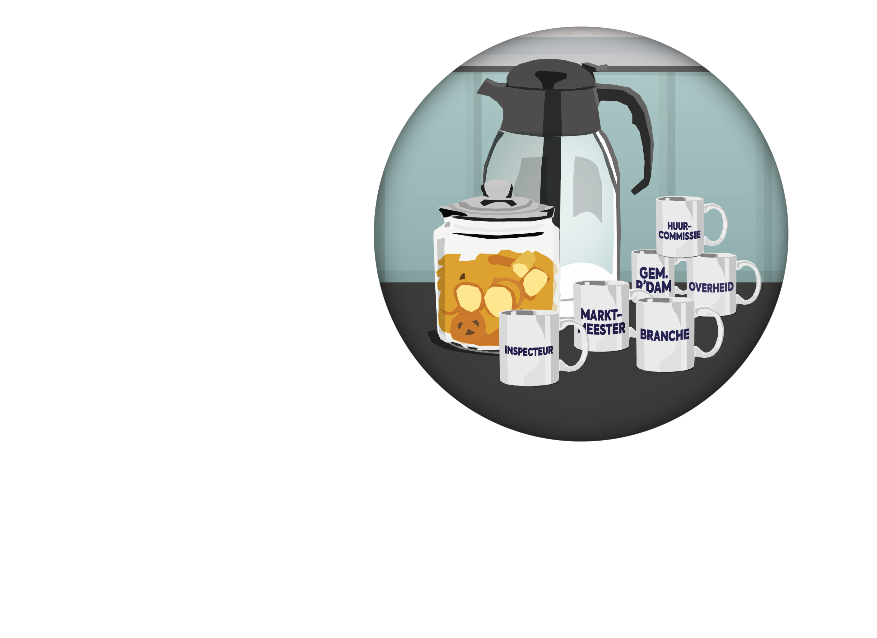 Projectteam
BWT, DV, SB, Huurteam
Maandelijks overleg

Kernteam
Wekelijks casusoverleg
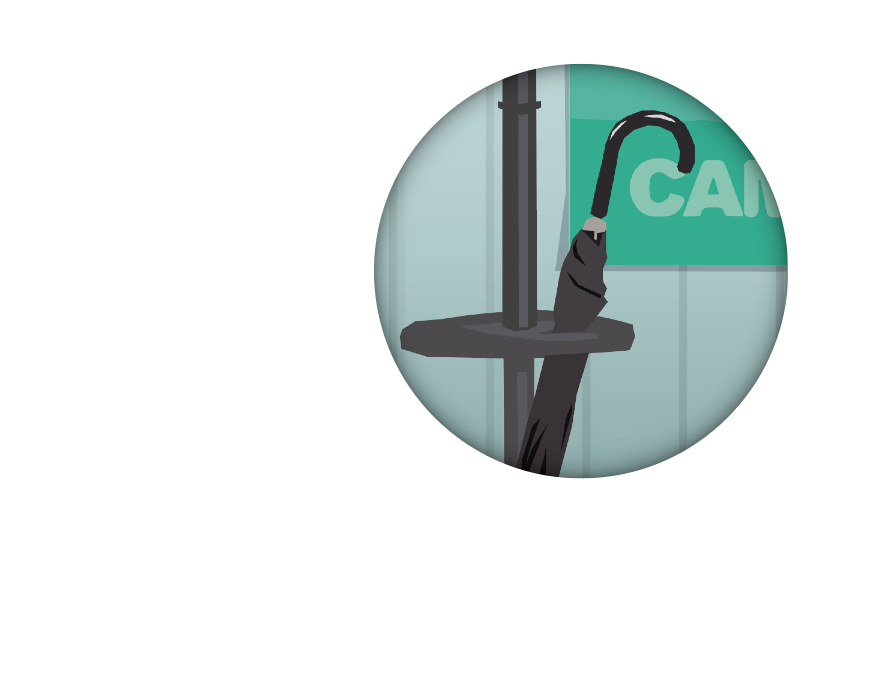 Dilemma’s
Huurbescherming
Wat is het effect van het weigeren van een verhuurdersvergunning op het huurcontract?

Verhouding bestuurs-                 en privaatrecht
Kan ingegrepen worden op de huurprijs door regels APV?
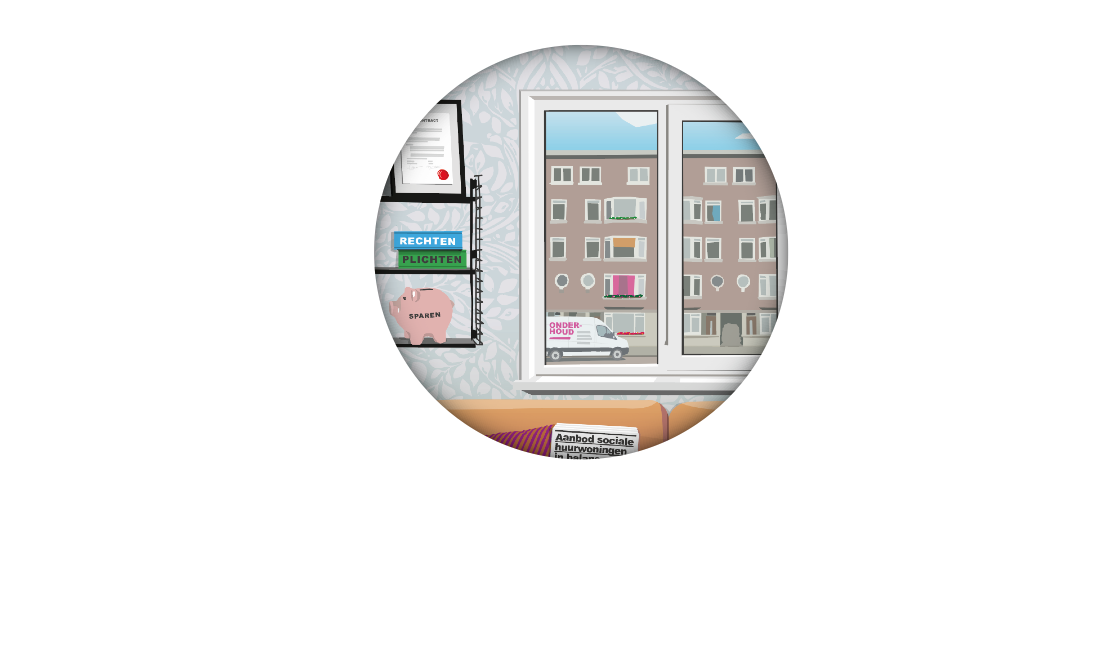 Einde
Zijn er vragen?